Цветущий сад для любимой мамы
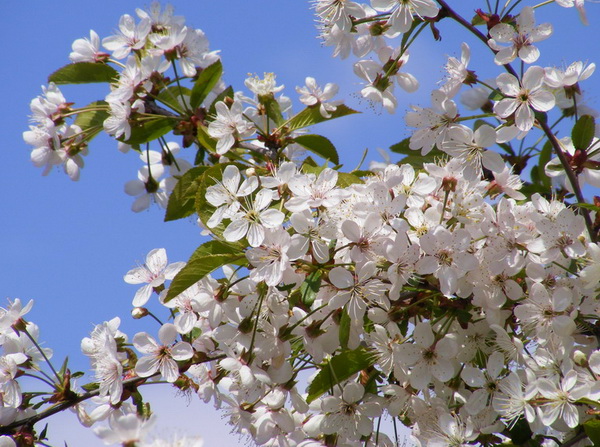 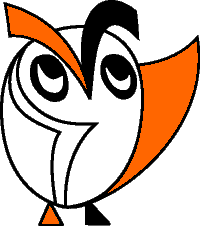 Изобразительное искусство, 2-й класс.
© ООО «Баласс», 2013
План работы над проектом
Формирование групп.
 Выбор своей темы в рамках общей темы.
 Сбор материала по своей теме.
 Подготовка выступления по теме для своих мам и бабушек.
 Подготовка подарка для мам и бабушек.
Примерная тематика для проекта:
«Знаменитые женщины России»
1. Валентина Терешкова.
2. Софья Ковалевская.
3. Галина Уланова.
4. Василиса Кожина. 
5. Мастерицы и рукодельницы.
6. …
Валентина Терешкова
Валентина Терешкова – первая во всём мире женщина, совершившая полёт в космос, Герой Советского Союза, имеет звание генерал-майор. Валентина Владимировна любила спорт и серьёзно увлекалась прыжками с парашютом. В 1962 году была зачислена в отряд космонавтов. Полёт произошёл 16–19 июля 1963 года. Валентина Терешкова на корабле «Восток-6» в качестве пилота совершила полёт в космос, который длился 2 суток и 23 часа. Несмотря на большие перегрузки, она провела множество исследований в области медицины и биологии. Терешкова – почётный гражданин двух десятков городов разных стран. Её именем названо множество улиц, а также кратер на Луне и малая планета. О ней сняты фильмы, написаны книги, ей посвящали песни. Терешковой присвоен почётный титул «Величайшая женщина XX столетия».
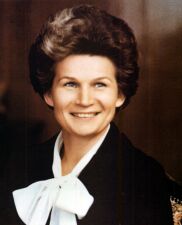 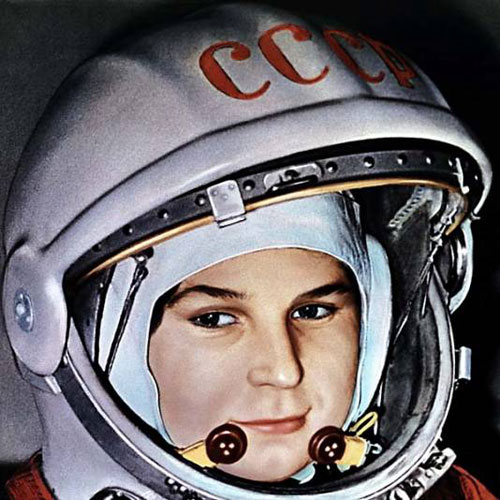 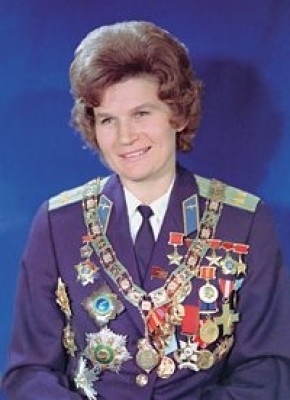 Софья Ковалевская
Природа наградила эту женщину многочисленными талантами –учёный-математик, поэт, критик, писатель, публицист. Она дружила со многими учёными, писателями России и всего мира. Родилась эта удивительная женщина 3 (15) января 1850 года в Москве. Было одно забавное обстоятельство, которое позволило войти Ковалевской в «чудесный мир» математики. Перед переездом семьи в родовое имение в доме был сделан ремонт. Для детской комнаты не хватило обоев, и её оклеили листами бумаги. По счастливой случайности на оклейку пошли листы лекций профессора Остроградского о дифференциальном и интегральном исчислении, приобретённые отцом Софьи в молодости. Эти листы, испещрённые странными значками, поразили девочку, и она часами рассматривала их, стараясь понять, что же значат эти загадочные символы... Спустя несколько лет, изучая дифференциальные исчисления в Петербурге, девушка несказанно удивила преподавателя тем, что моментально усвоила понятия дифференциала и производной – в её памяти ясно проявились ранее непонятные символы и знаки со стен детской комнаты...
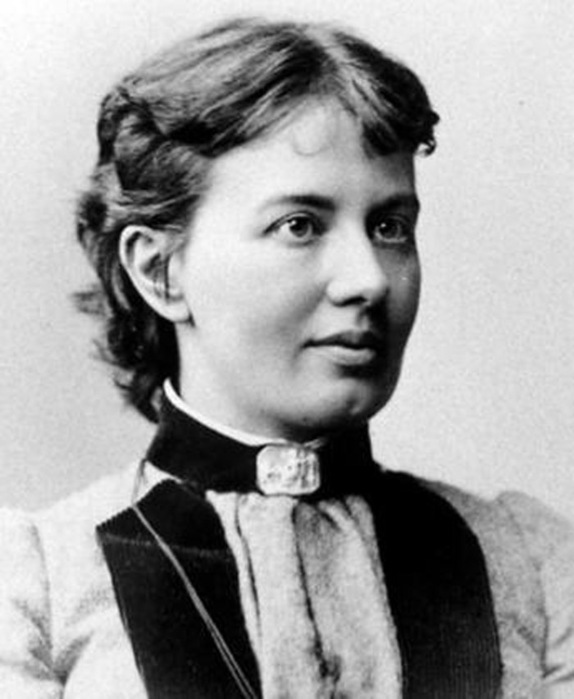 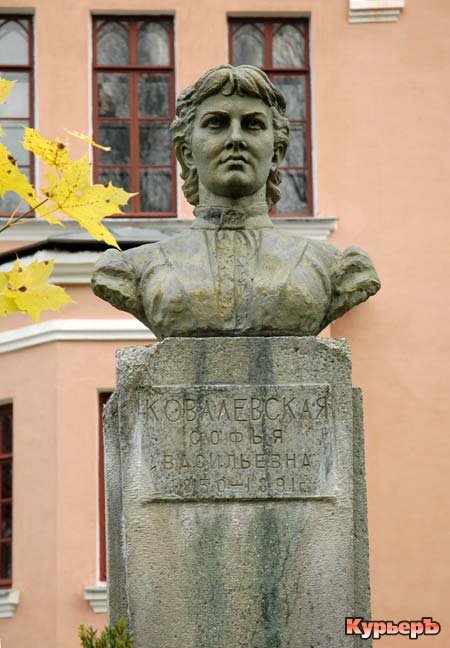 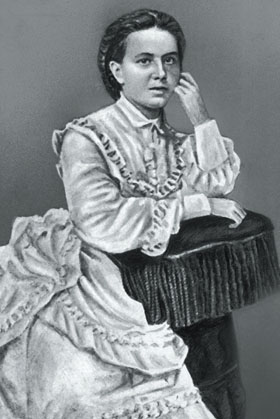 Галина Уланова
Легенда русского и советского балета Галина Сергеевна Уланова родилась в Санкт-Петербурге 8 января 1910 года, в семье мастеров балетного искусства. Галина Уланова стала пионером советского балета для европейского зрителя. Самые же знаменательные — первые гастроли Большого театра в 1956 году в Лондоне, где великая балерина танцевала Жизель и Джульетту и имела триумфальный успех, равного которому, по свидетельству зарубежных авторитетов, они не видели со времён Анны Павловой.
Народная артистка СССР, дважды Герой Социалистического Труда, четырежды лауреат Государственной премии СССР (1941 г., 1946-й – «Золушка», 1947-й – «Ромео и Джульетта», 1950-й – «Красный мак»), лауреат Ленинской премии 1957 г., премии имени Анны Павловой Парижской академии танца (1958-й), премии Оскара Парселли «Жизнь ради танца» (1988 г., Милан). Уланова была почётным членом Американской академии искусств, награждена Командорским орденом за заслуги в области искусства.
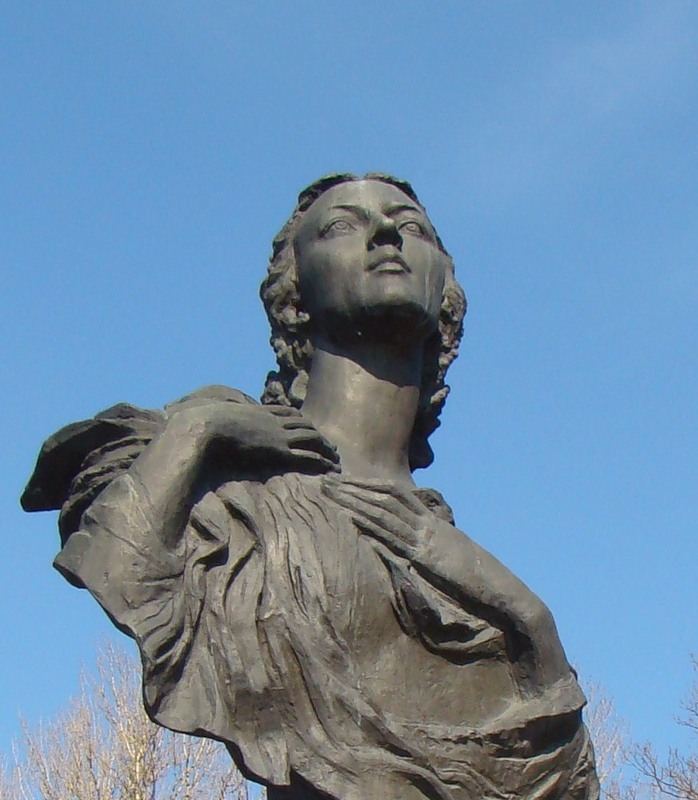 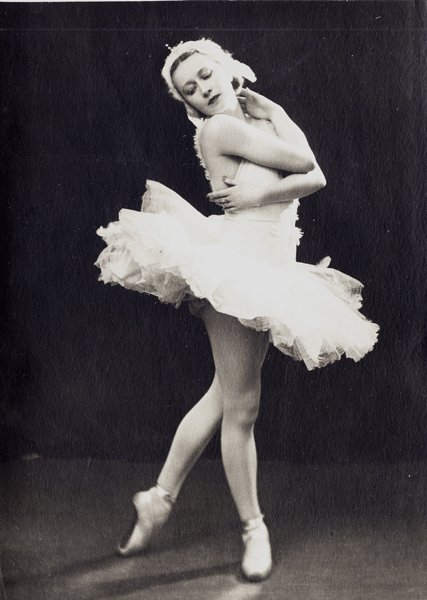 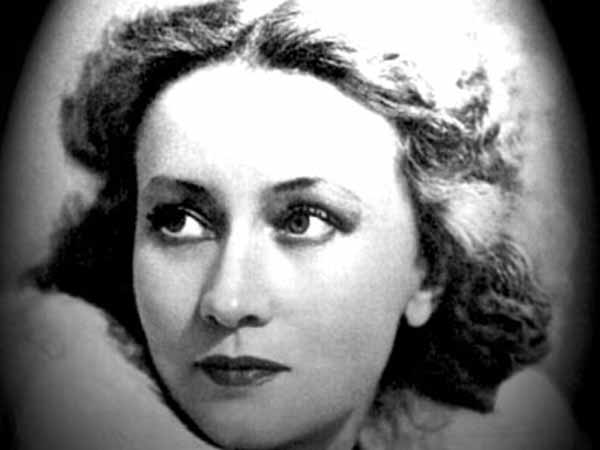 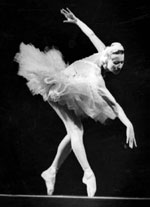 Василиса Кожина
Василиса Кожина – партизанка, героиня Отечественной  войны 1812 года. Была женой старосты села Сычёвка Пореченского уезда Смоленской губернии. После убийства мужа французами в конце лета 1812 года возглавила партизанский отряд из своих односельчан. Отряд боролся с небольшими группами французов, занимавшихся грабежами и мародёрством. Затем отряд её увеличился за счёт жителей соседнего села и стал наносить существенный урон французским войскам. Слух о подвигах отряда дошёл до М.И. Кутузова и Александра I. По окончании войны Кожина была награждена серебряной медалью.
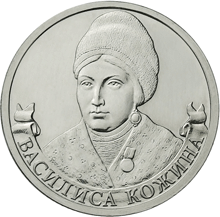 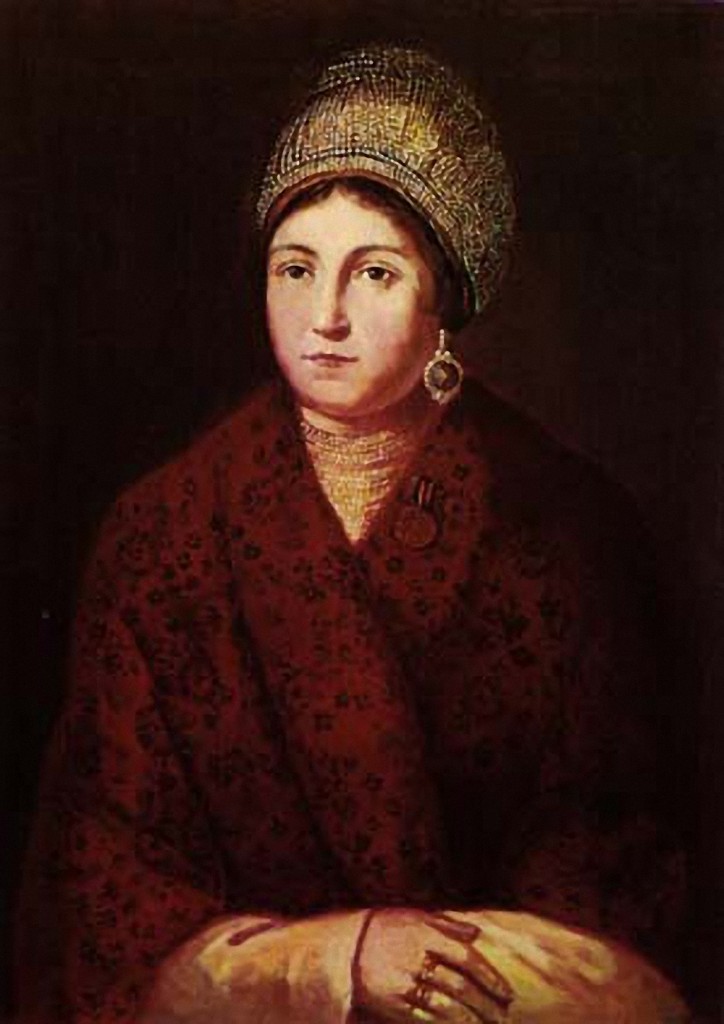 Готовим поздравительную открытку
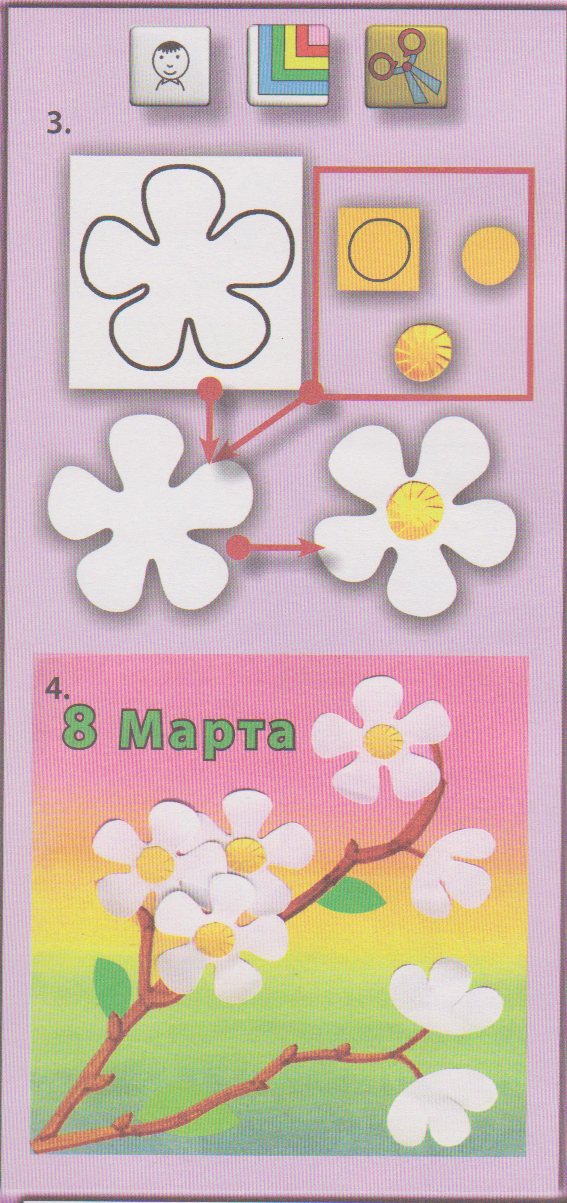 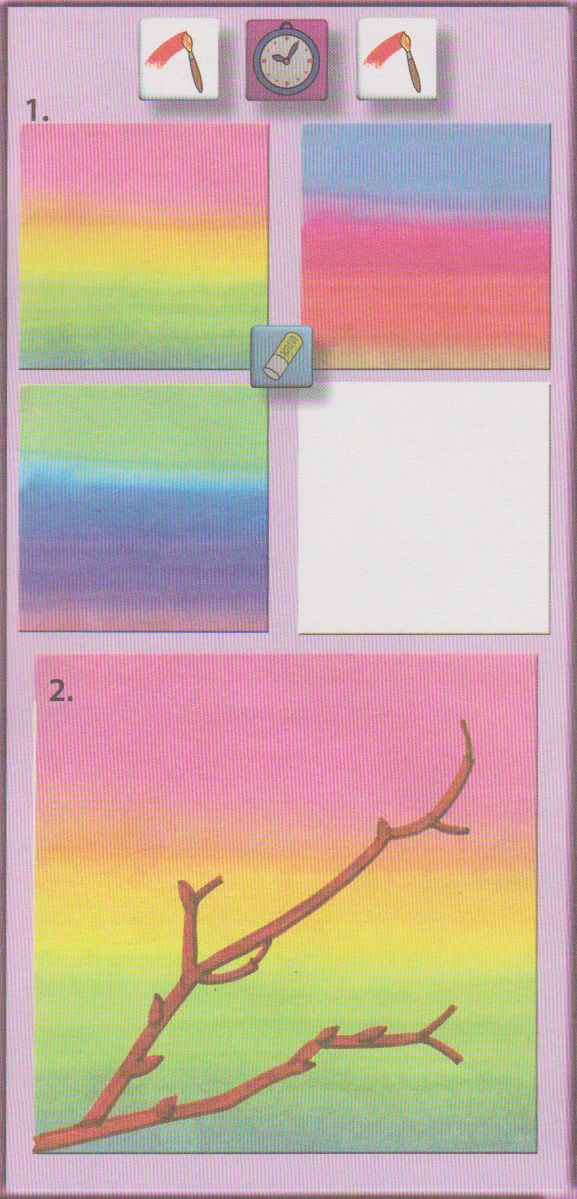 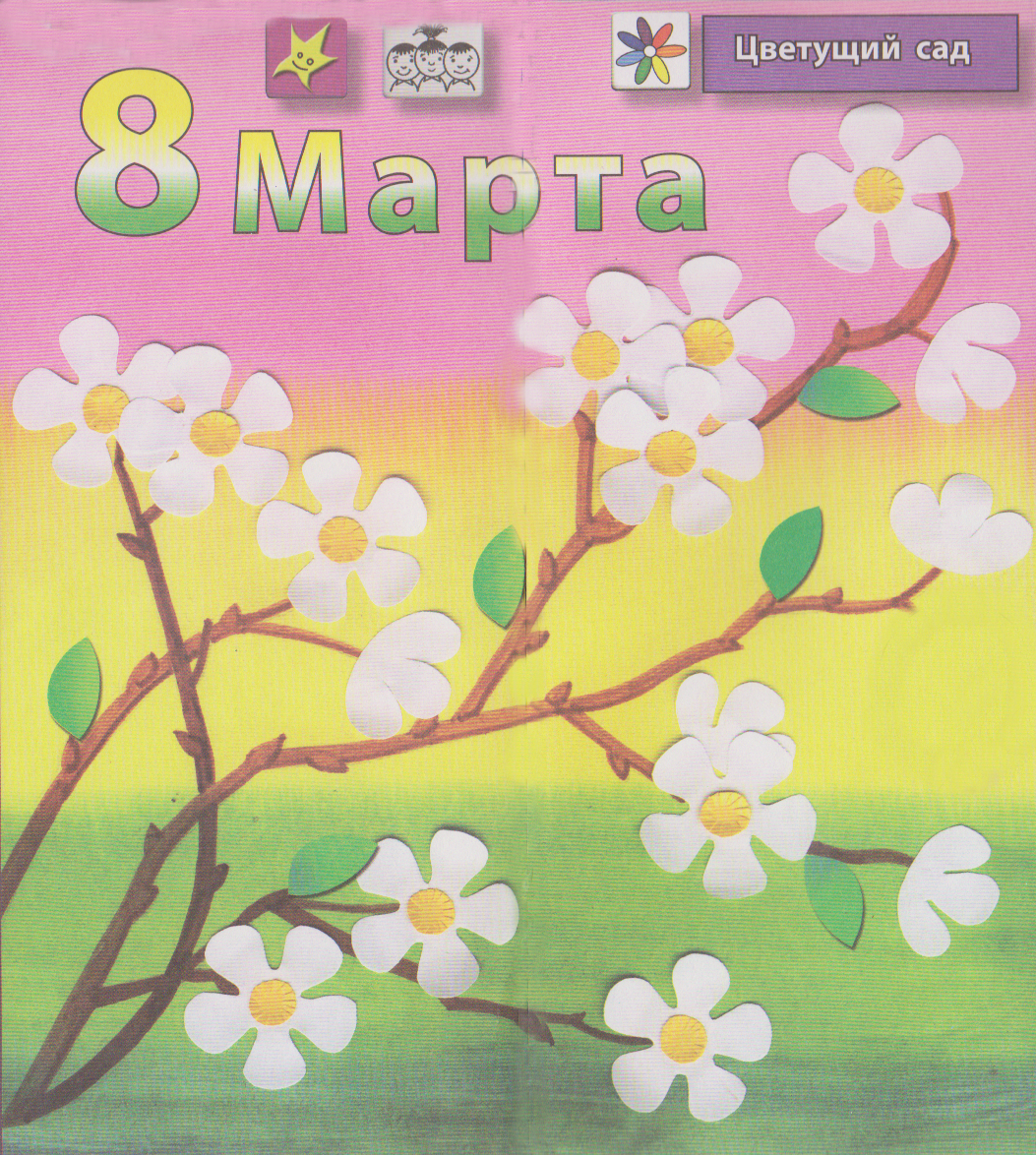 Рефлексия
– Что интересного узнали во время выполнения и представления проектов?
– Выступление какой группы было самым ярким?
– Что понравилось на мастер-классах? Чему научились?